Von der Normalform zur Scheitelform
Normalform
Scheitelform
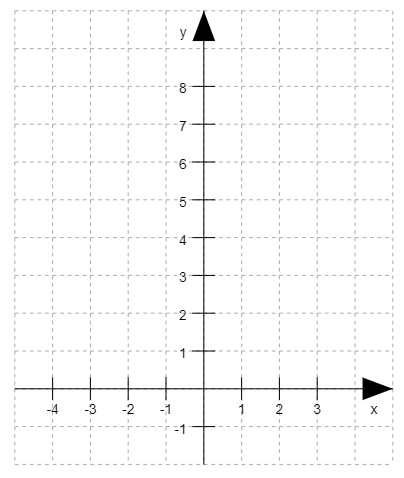 Die QUADRATISCHE ERGÄNZUNG
?
Beispiel
Aufgabe:
Bestimme die Koordinaten des Scheitelpunktes.
Bestimme die Nullstellen.
Zeichne die Funktion in ein Koordinatensystem.
Schwierigkeit:

Wie bestimmt man die zum Zeichnen notwendigen Größen 
a, b und c?
QUADRATISCHE ERGÄNZUNG
Beispiel
subtrahieren
halbieren
addieren
quadrieren
Aufgabe:
Bestimme die Koordinaten des Scheitelpunktes.
Bestimme die Nullstellen.
Zeichne die Funktion in ein Koordinatensystem.
2. Erkenntnis:	Scheitelform hat einen 			binomischen Term!
Nullstellen
Wie können wir die Gleichung so umformen, dass ein binomischer Term entsteht?
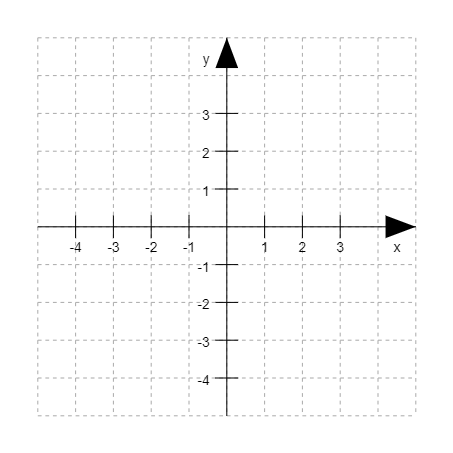 Normalform
Quadratische Ergänzung
Scheitelform
Schnittpunkt/e mit x-Achse
Vergleich Wertetabelle